Instructivo Sistema de Información y
Reporte de Cuerpos Colegiados – SIREC
Usuario- Asambleísta.
1. Desde la página institucional del Ministerio de Hacienda
direccionarse a la pestaña Portales.
2. Seleccionar la opción, Sistema de Información Para Cuerpos Colegiados.
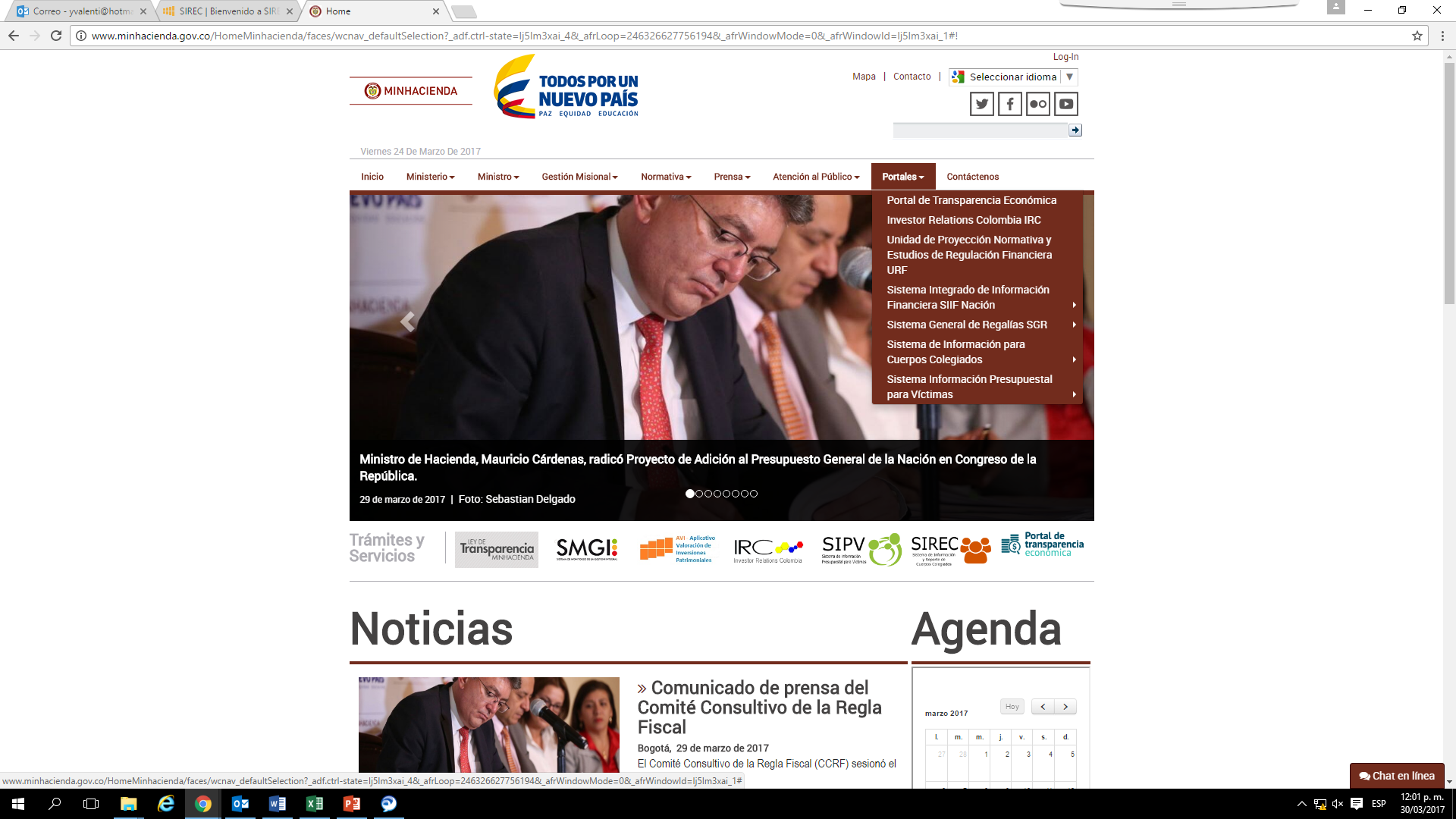 3. Seleccionar el recuadro, Acceso al Sistema SIREC.
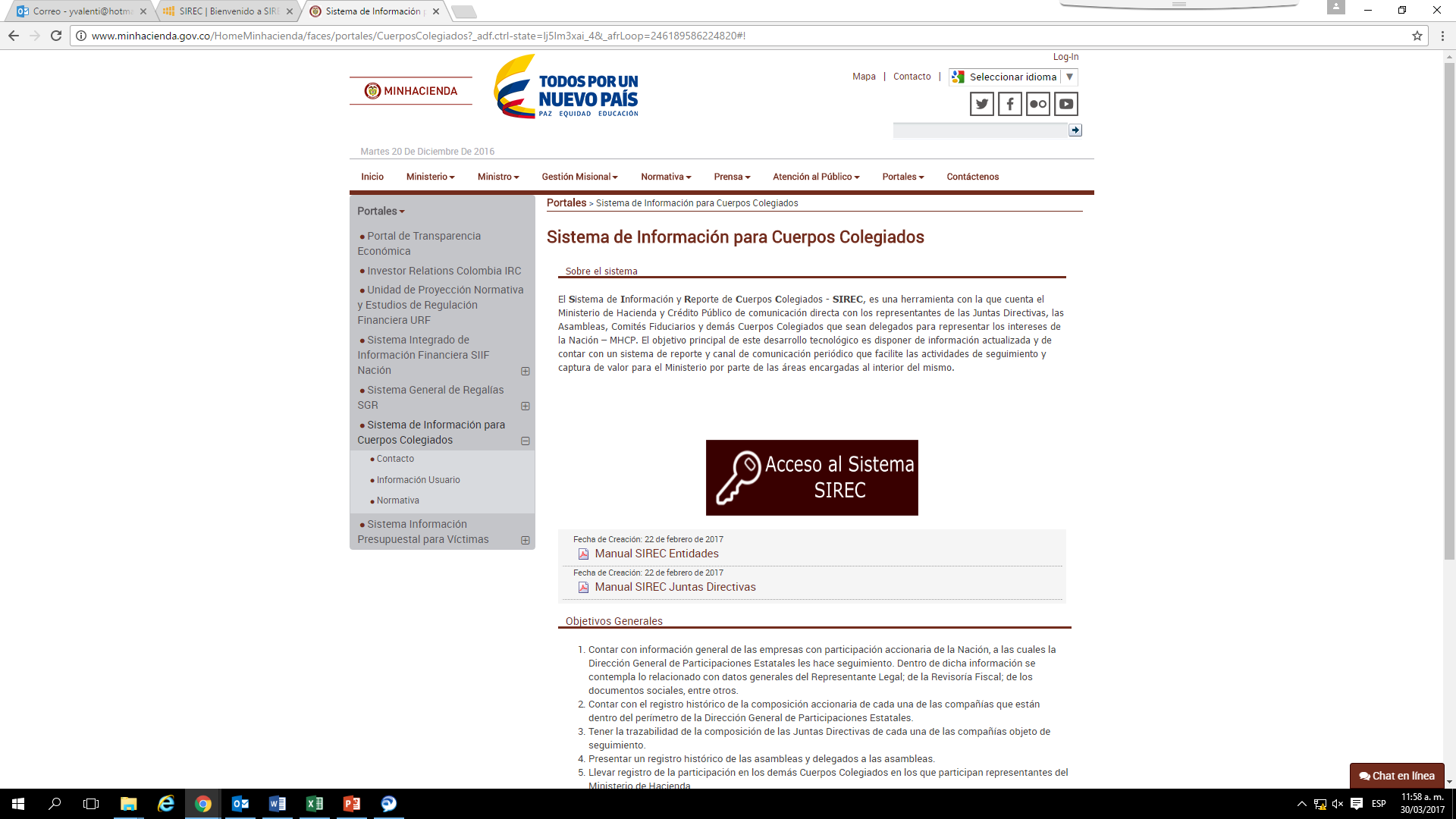 4. Seleccionar el recuadro, Entidades.
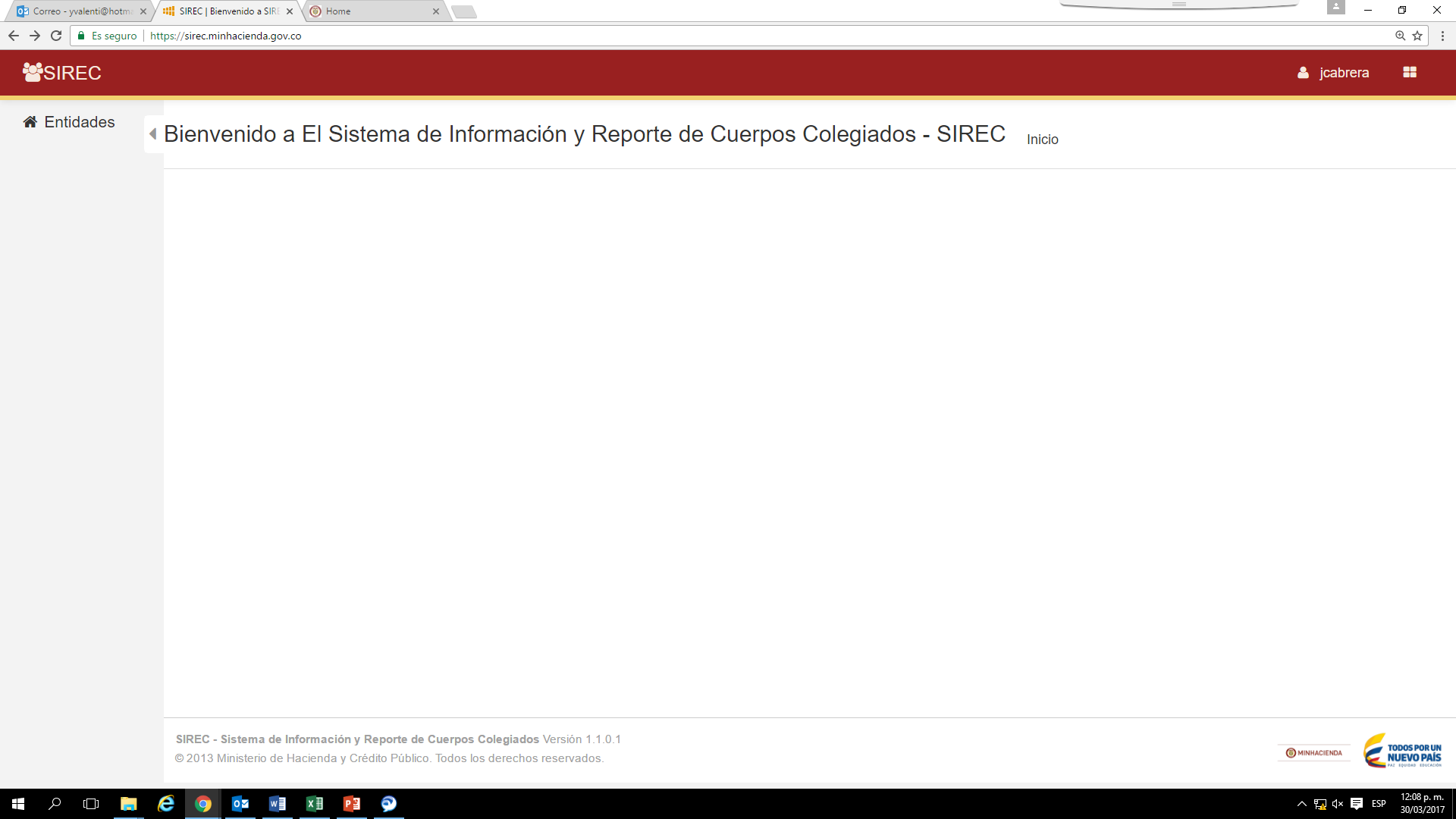 5. Seleccionar Asamblea
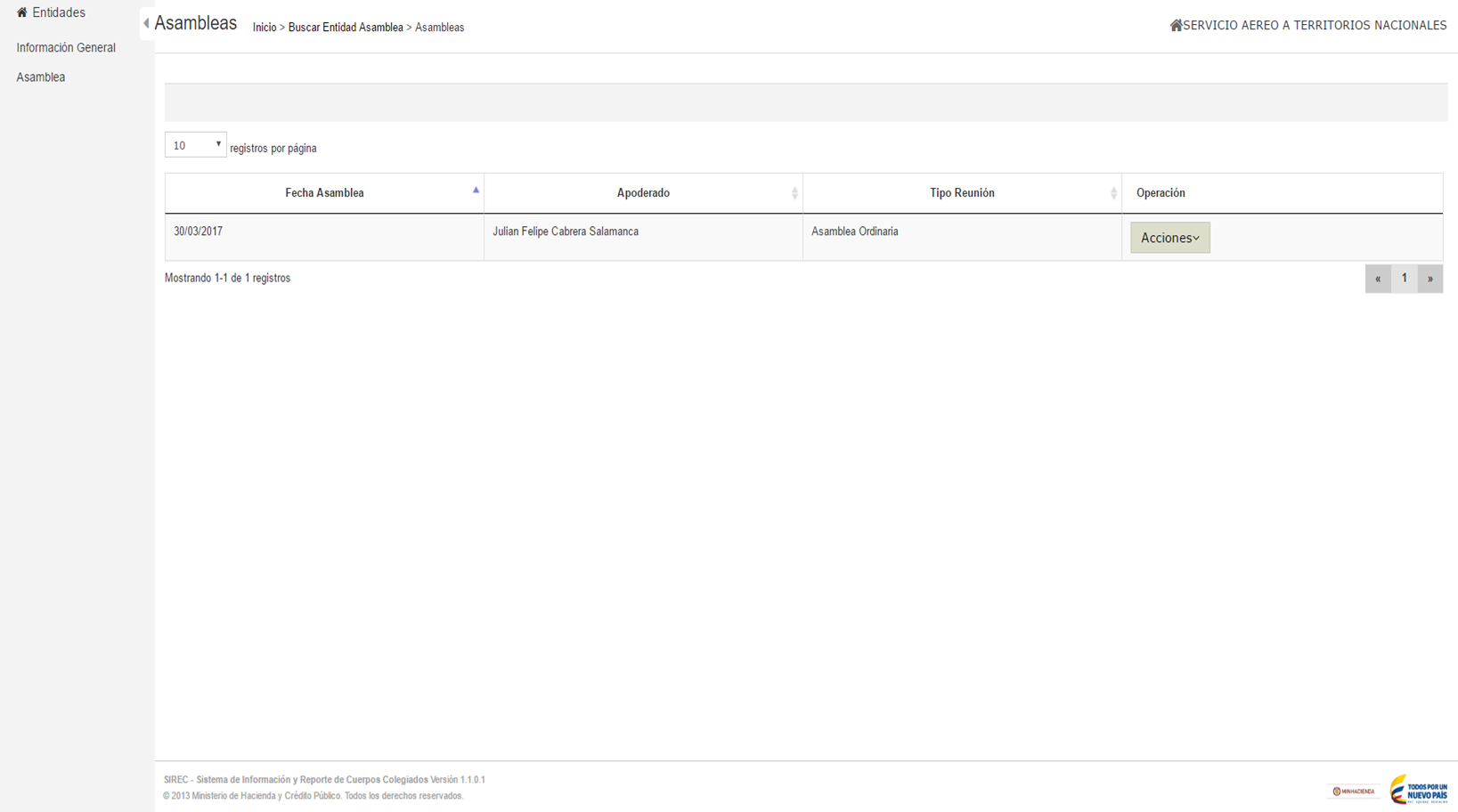 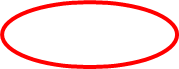 6. Seleccionar Editar, para  redactar un breve informe sobre la reunión.
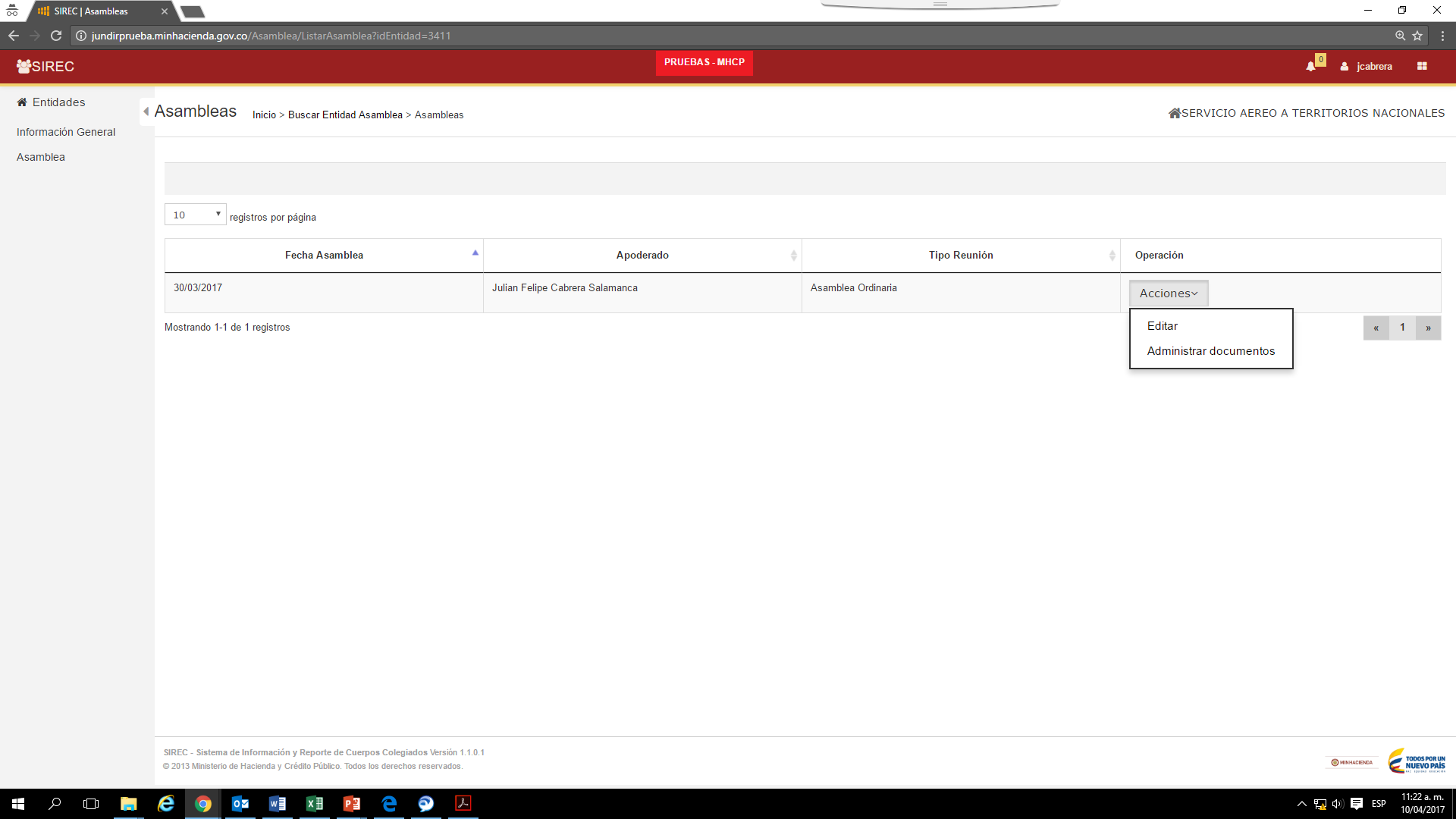 7. A continuación redacte su comentario en el espacio disponible y seleccione Guardar.
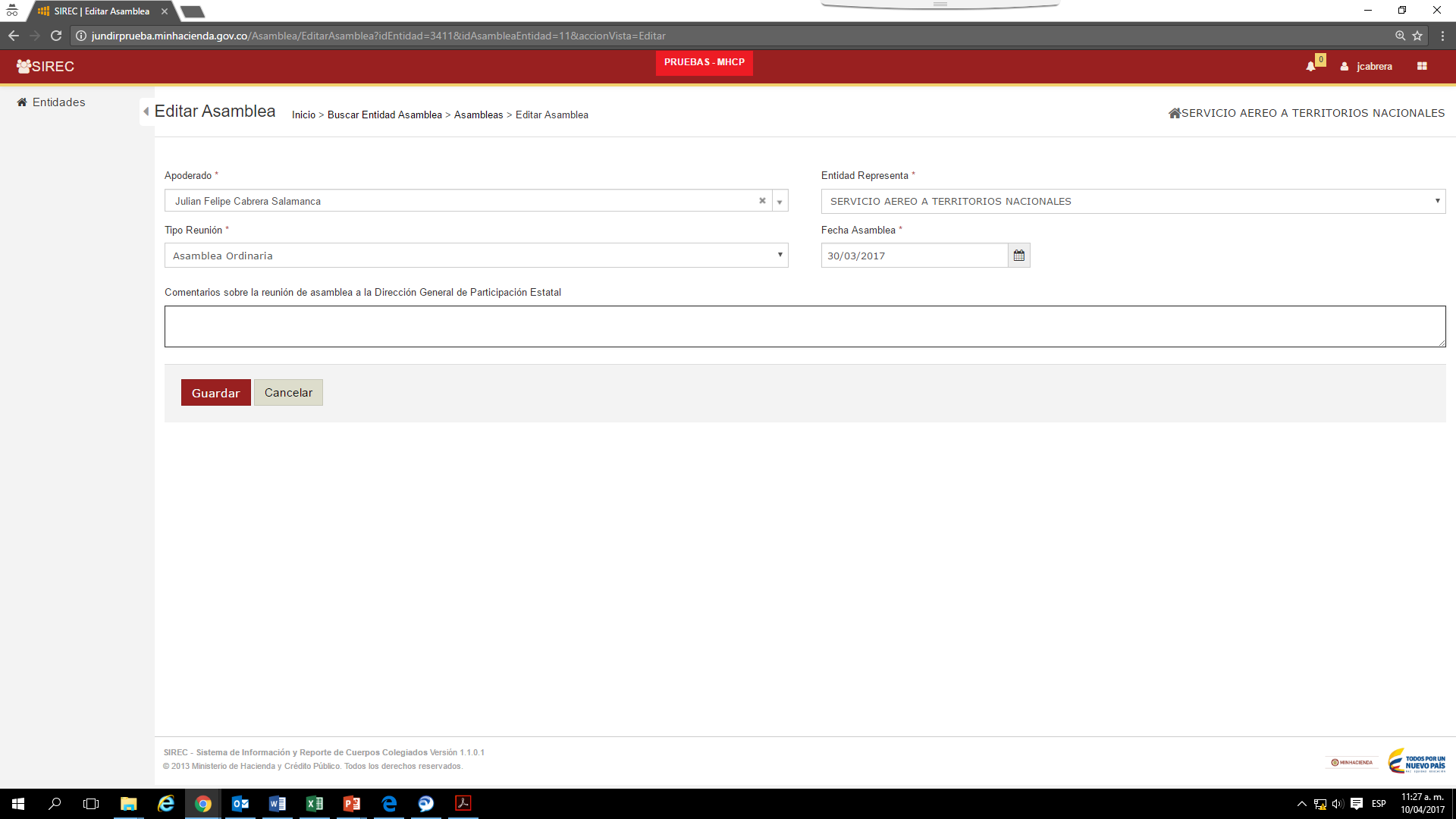 8. Seleccionar el recuadro, Administrar documentos para subir el Acta de asamblea y consultar documentación pertinente.
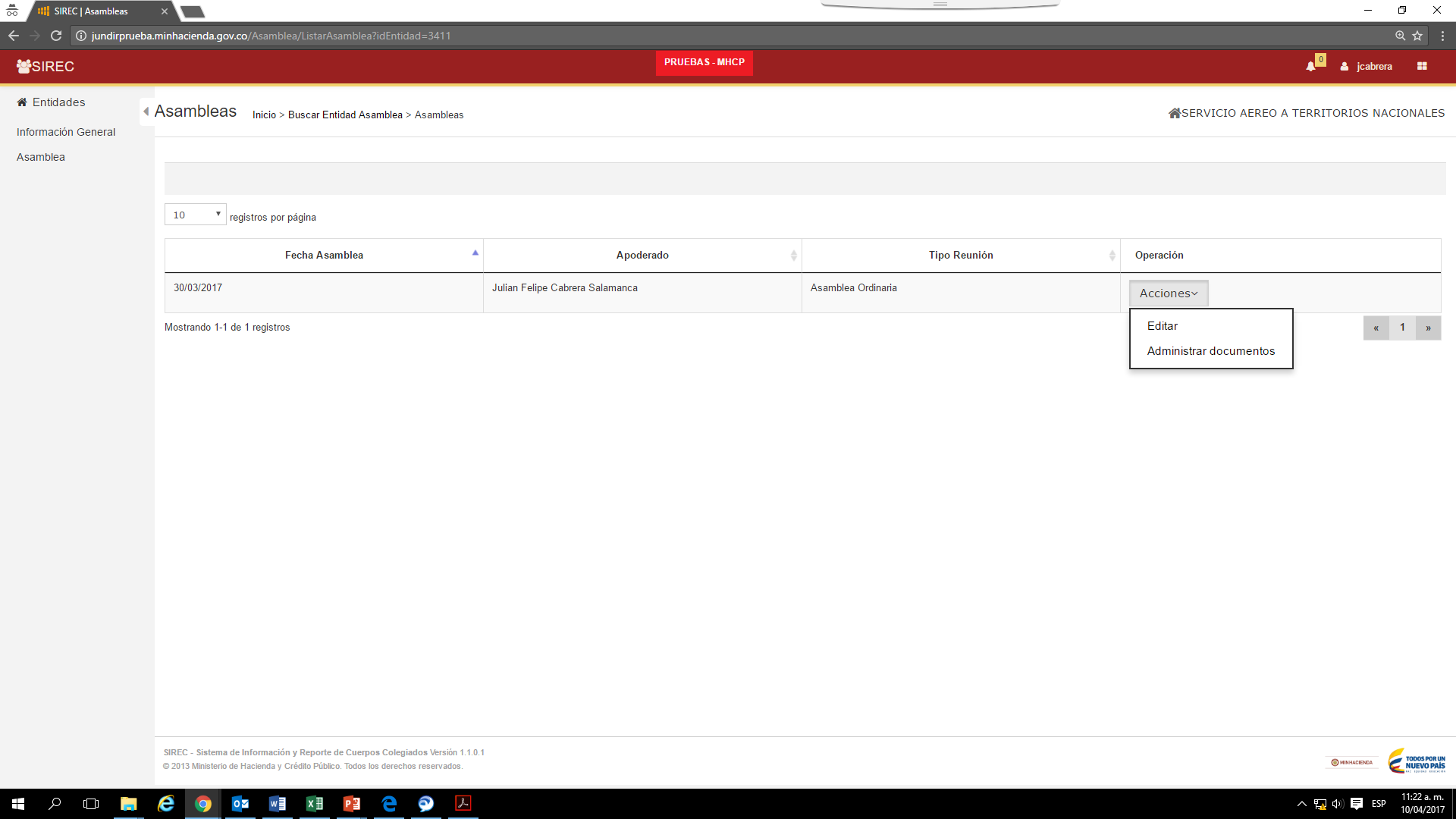 9. Para consultar un documento, seleccionar Acciones y posteriormente Consultar
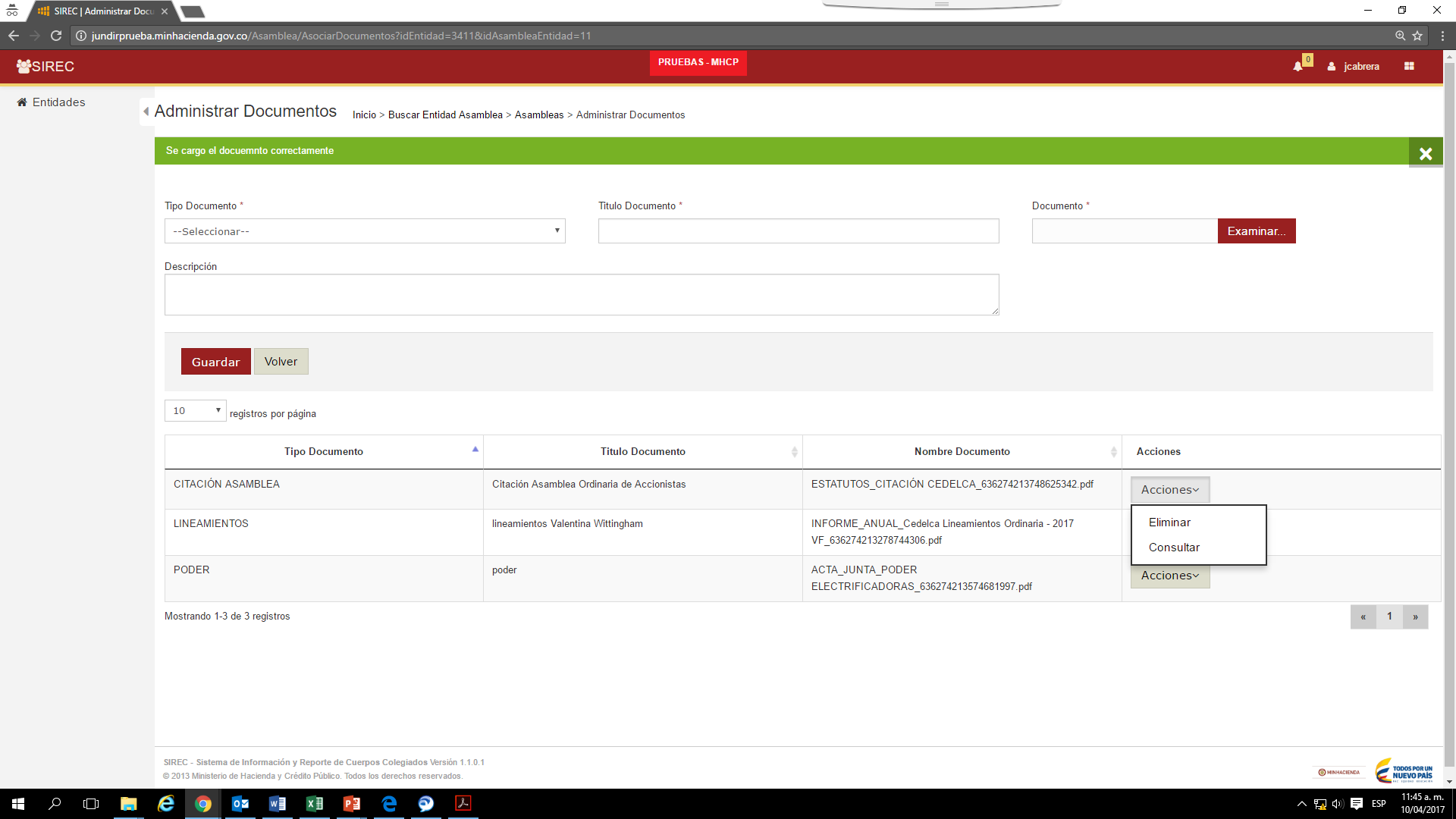 11. Para subir un documento seleccionar Tipo de Documento, Examinar y Guardar.
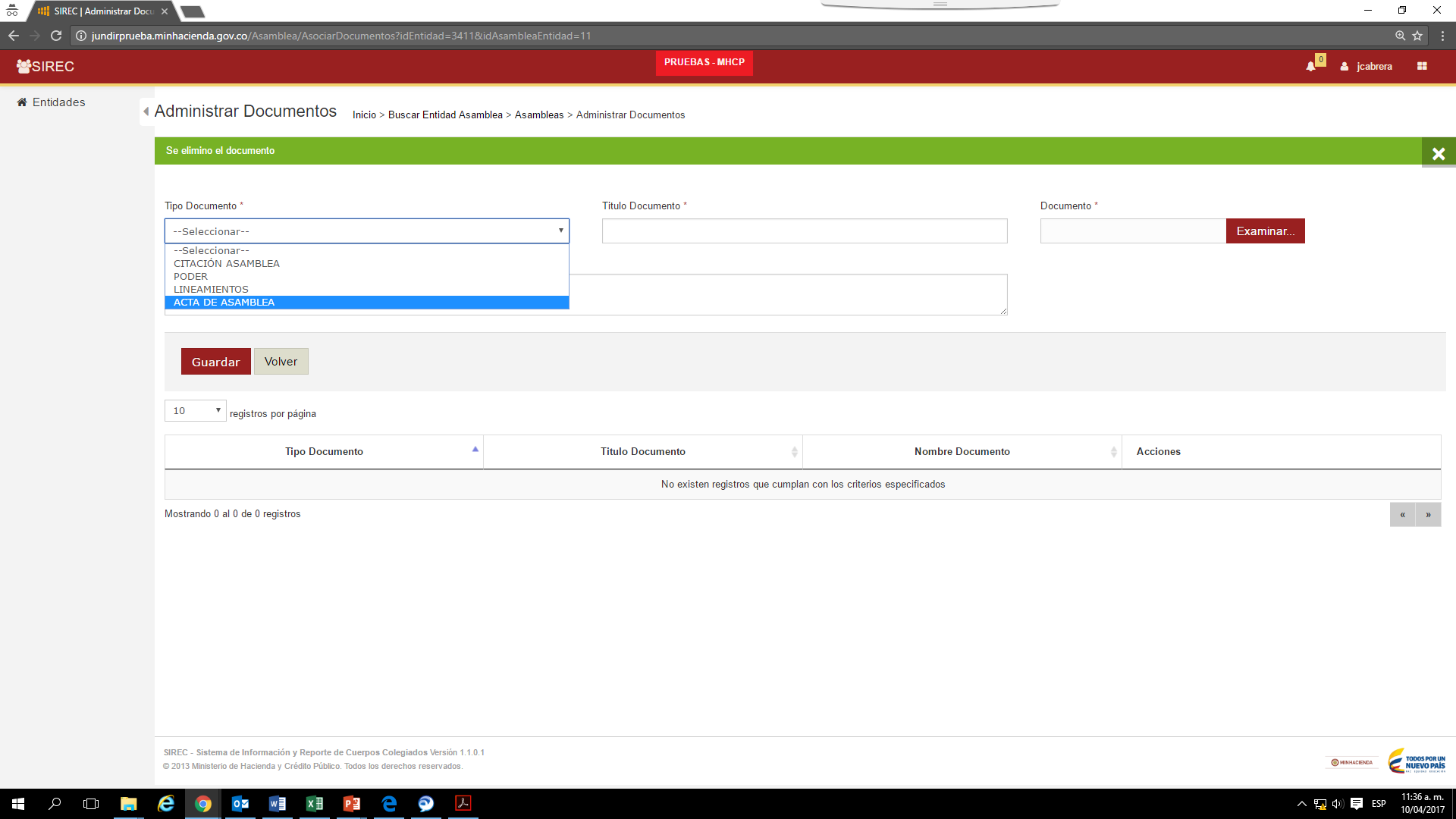 Escribir un titulo pertinente en el espacio Titulo Documento
GRACIAS POR SU COLABORACIÓN.
Para cualquier duda y/o inquietud, no dudar en comunicarse al
3811700 ext. 4194.